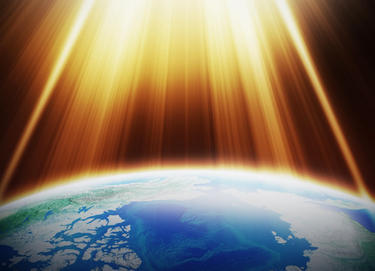 願您的國降臨
太6:19-33     「不要為自己積儹財寶在地上；地上有蟲子咬，能銹壞，也有賊挖窟窿來偷。  (20)  只要積儹財寶在天上；天上沒有蟲子咬，不能銹壞，也沒有賊挖窟窿來偷。  (21)  因為你的財寶在那裡，你的心也在那裡。」  (22)  「眼睛就是身上的燈。你的眼睛若瞭亮，全身就光明；  (23)  你的眼睛若昏花，全身就黑暗。你裡頭的光若黑暗了，那黑暗是何等大呢！」
(24)  「一個人不能事奉兩個主；不是惡這個，愛那個，就是重這個，輕那個。你們不能又事奉神，又事奉瑪門（財利）。」  (25)  「所以我告訴你們，不要為生命憂慮吃什麼，喝什麼；為身體憂慮穿什麼。生命不勝於飲食嗎？身體不勝於衣裳嗎？  (26)  你們看那天上的飛鳥，也不種，也不收，也不積蓄在倉裡，你們的天父尚且養活他。你們不比飛鳥貴重得多嗎？
(27)  你們那一個能用思慮使壽數多加一刻呢？  (28)  何必為衣裳憂慮呢？你想野地裡的百合花怎麼長起來；他也不勞苦，也不紡線。  (29)  然而我告訴你們，就是所羅門極榮華的時候，他所穿戴的，還不如這花一朵呢！  (30)  你們這小信的人哪！野地裡的草今天還在，明天就丟在爐裡，神還給他這樣的妝飾，何況你們呢！
(31)  所以，不要憂慮說：吃什麼？喝什麼？穿什麼？  (32)  這都是外邦人所求的，你們需用的這一切東西，你們的天父是知道的。  (33)  你們要先求他的國和他的義，這些東西都要加給你們了。
(一) 要追求永恒的財寶
「不要為自己積儹財寶在地上；地上有蟲子咬，能銹壞，也有賊挖窟窿來偷。  (20)  只要積儹財寶在天上；天上沒有蟲子咬，不能銹壞，也沒有賊挖窟窿來偷。  (21)  因為你的財寶在那裡，你的心也在那裡。」
(二)要求神打開你心靈的眼睛
(22)  「眼睛就是身上的燈。你的眼睛若瞭亮，全身就光明；  (23)  你的眼睛若昏花，全身就黑暗。你裡頭的光若黑暗了，那黑暗是何等大呢！」
(三) 要專一的事奉真神
(24)  「一個人不能事奉兩個主；不是惡這個，愛那個，就是重這個，輕那個。你們不能又事奉神，又事奉瑪門（瑪門：財利的意思）。」
William Ernest Henley 
1849-1903. 

Invictus 《永不屈服》
(1875)
覆我周身黑暗夜，四極昏黑如幽壑。感謝神祇勿論誰，為我永不屈魂魄。

身陷險惡困境中，我不皺眉不叫喊。命運棒打威嚇中，頭破血流卻昂然。
此處所有怒與淚，恐怖陰影暗伏圍，歲月之中緒恐嚇，我必無懼且無畏。

不論途中門多窄，不管冊上罰懲重，我乃命運之主宰，我乃靈魂之統領。
此處所有怒與淚，恐怖陰影暗伏圍，歲月之中緒恐嚇，我必無懼且無畏。

不論途中門多窄，不管冊上罰懲重，我乃命運之主宰，我乃靈魂之統領。
(四) 要先求神的國和祂的義
(25)  「所以我告訴你們，不要為生命憂慮吃什麼，喝什麼；為身體憂慮穿什麼。生命不勝於飲食嗎？身體不勝於衣裳嗎？  (26)  你們看那天上的飛鳥，也不種，也不收，也不積蓄在倉裡，你們的天父尚且養活他。你們不比飛鳥貴重得多嗎？  (27)  你們那一個能用思慮使壽數多加一刻呢？  (28)  何必為衣裳憂慮呢？你想野地裡的百合花怎麼長起來；他也不勞苦，也不紡線。
(四) 要先求神的國和祂的義
(29)  然而我告訴你們，就是所羅門極榮華的時候，他所穿戴的，還不如這花一朵呢！  (30)  你們這小信的人哪！野地裡的草今天還在，明天就丟在爐裡，神還給他這樣的妝飾，何況你們呢！  (31)  所以，不要憂慮說：吃什麼？喝什麼？穿什麼？  (32)  這都是外邦人所求的，你們需用的這一切東西，你們的天父是知道的。  (33)  你們要先求他的國和他的義，這些東西都要加給你們了。
(四) 要先求神的國和祂的義

相信遵行才能認識神的國
(四) 要先求神的國和祂的義

何為神的國度？
本質上是基督的國度
(四) 要先求神的國和祂的義

何為神的國度？
本質上是基督的國度
運作上是可以時刻活在神的同在中
(四) 要先求神的國和祂的義

何為神的國度？
本質上是基督的國度
運作上是可以時刻活在神的同在中
成效上是生命的重生與成聖
結語：
願您的國降臨